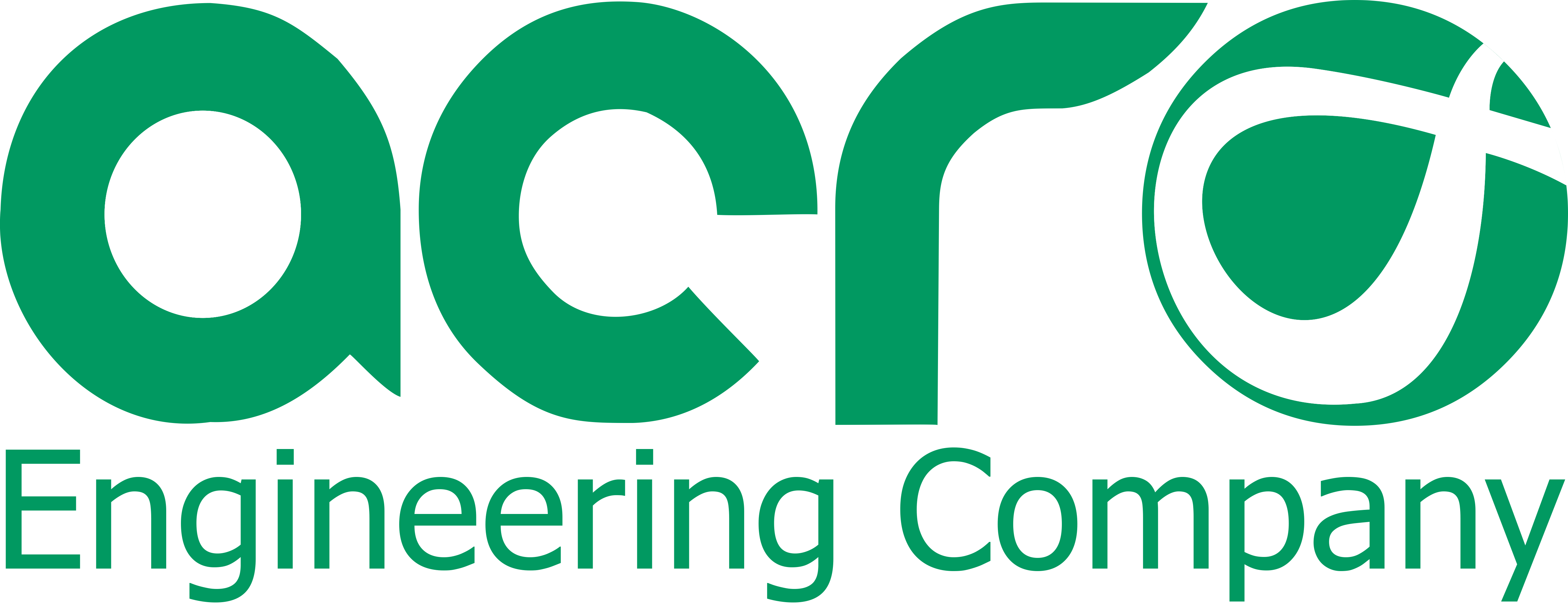 E-Waste Management
ACRO ENGINEERING COMPANY in association with it’s after sales service provider would have following collection points to enable collection of material from customers/end users to further channelize it to our E-waste management service provider.
List of e-Waste Centers
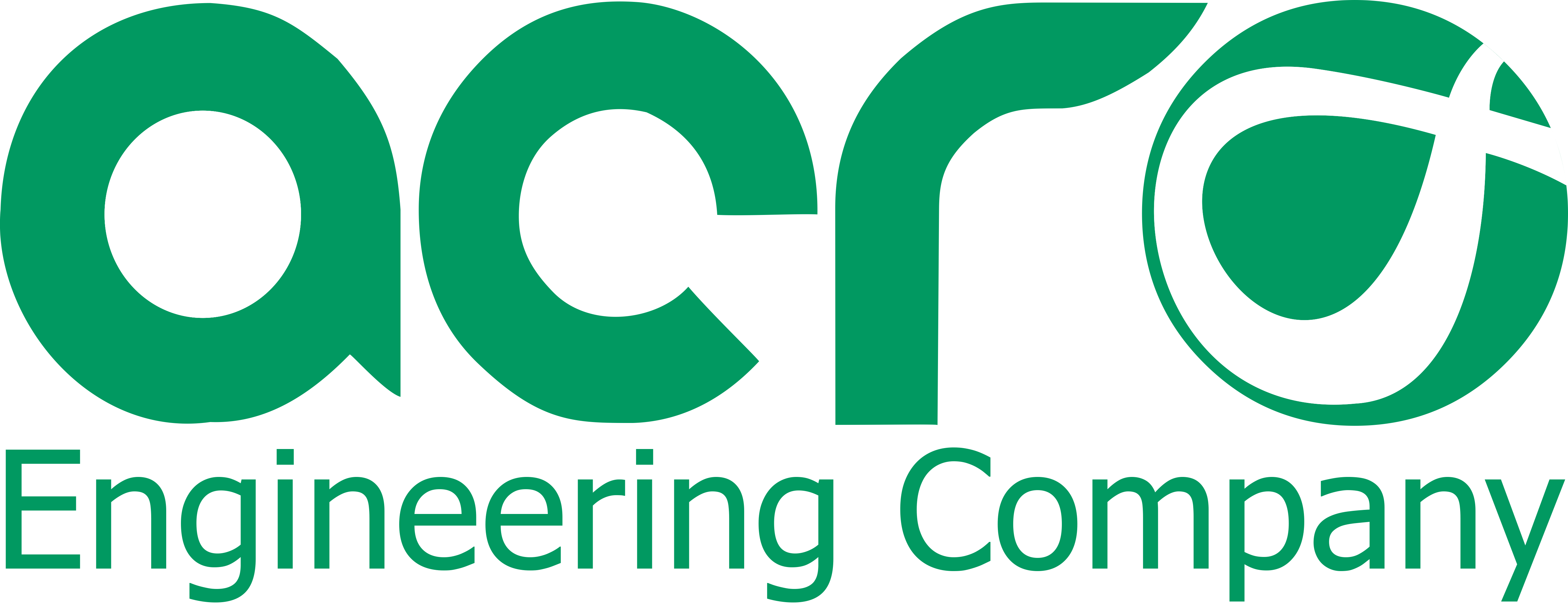 We at Acro Engineering Company believe in responsible development; this is why we take it upon ourselves to take the initiative towards a better tomorrow. We all look forward to a better future and that is only possible when you value principle over profits. Because we are not a business, we are solution providers.